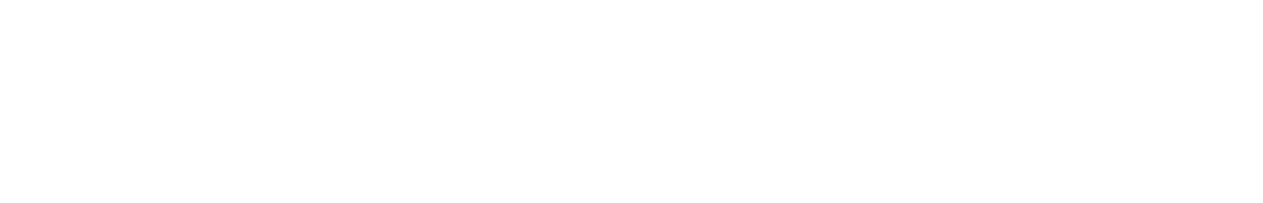 Estructurar información
Creación de bases de datos
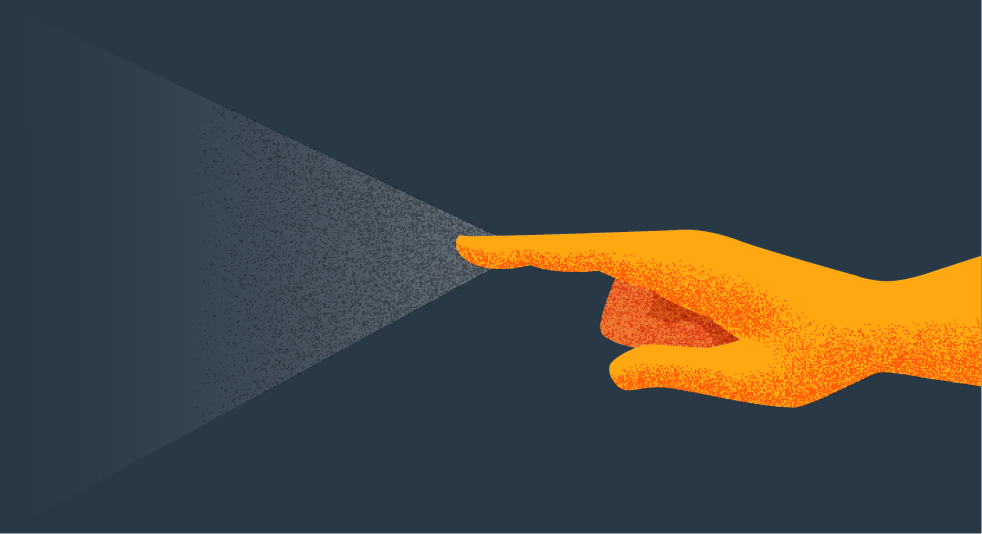 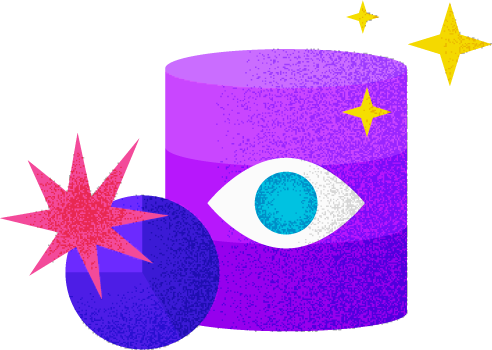 Datos limpios y ordenados
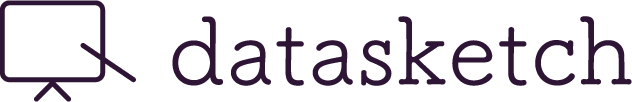 Poder interrogar los datos
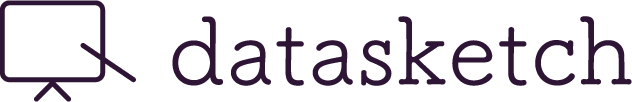 Poder interrogar los datos
Los datos deben estar limpios y ordenados
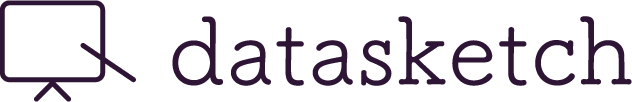 Lo que entienden
Los computadores
Los humanos
VS
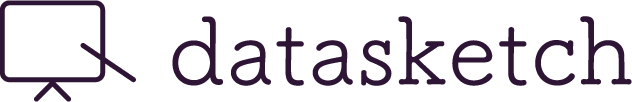 Formatos de datos
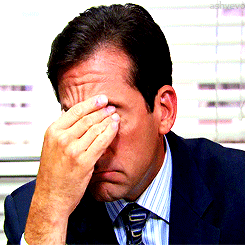 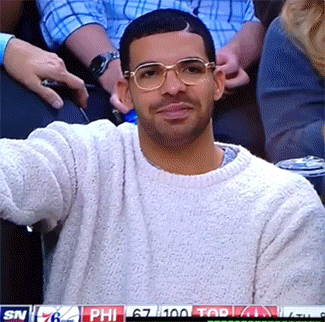 Excel
CSV
JSON
PDF
PNG
JPG
Otros
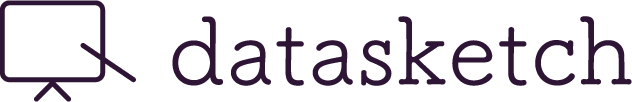 Formatos de datos
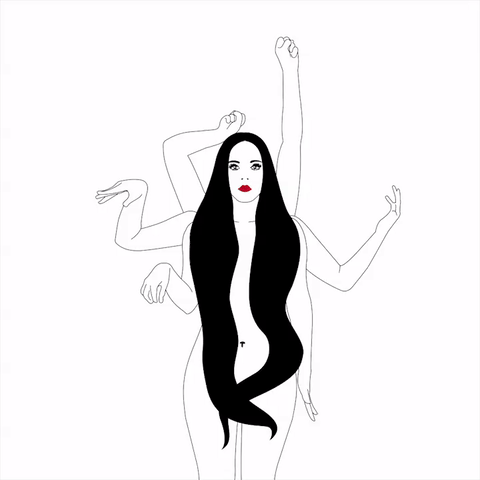 Porcentajes
Moneda
Coordenadas (Latitud, longitud, polígonos, etc)
Categorías
Factores
Fechas
Números
Uid
Excel
CSV
JSON
PDF
PNG
JPG
Otros
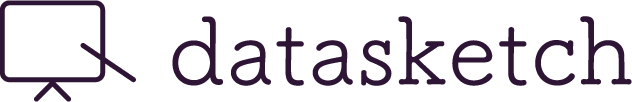 La importancia de los datos tabulares
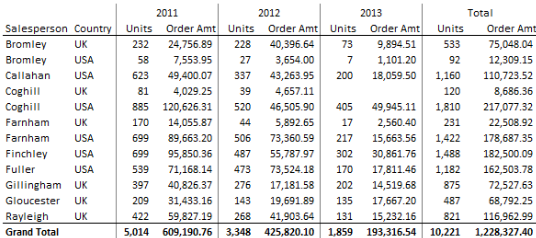 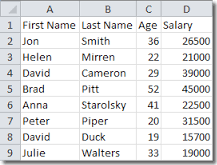 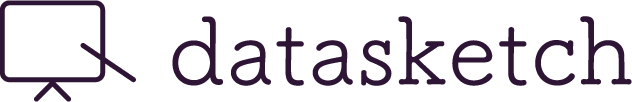 Datos Limpios
Múltiples codificaciones para las mismas categorías male-female, hombre-mujer, M-F,M_-F
Múltiples formatos de datos12/12/12
Valores numéricos para poder operar$100.000
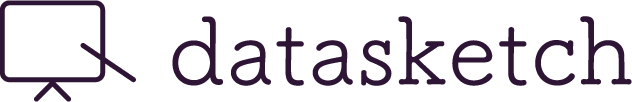 ¿Cuántas variables hay aquí?
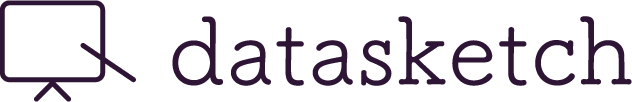 ¿Cuántas variables hay aquí?
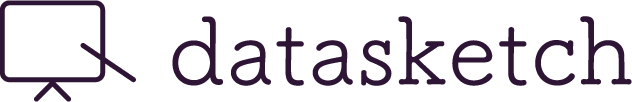 Datos Ordenados
Cada variable que se quiera medir debe estar en una sola columna
Cada columna debe tener un mismo tipo de dato
Cada observación o registro de esa variable debe estar en filas diferentes
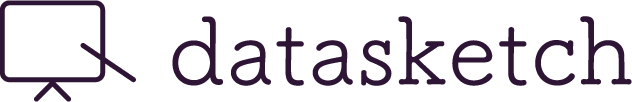 Datos Ordenados
Los encabezados deben tener una sola fila
No debería haber variables ocultas en las celdas
Cada observación nueva debería crecer la tabla en número de filas y no de columnas
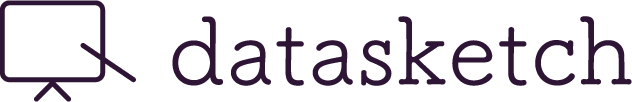 Datos Ordenados
Cada tabla debería tratar de un tipo de cosa/entidad
Si se tienen múltiples tablas de un mismo tema deberían tener una columna en común para poder ser unificadas
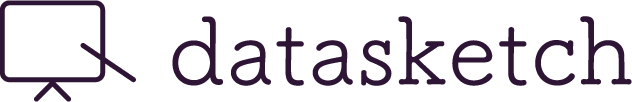 Limpieza y formatos de datos
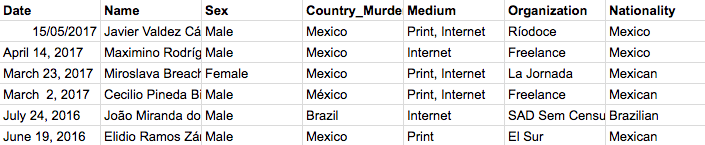 Cada columna debe tener el mismo formato de datos
Las categorías deberían ser consistentes
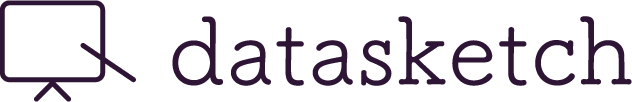 Datos largos y anchos
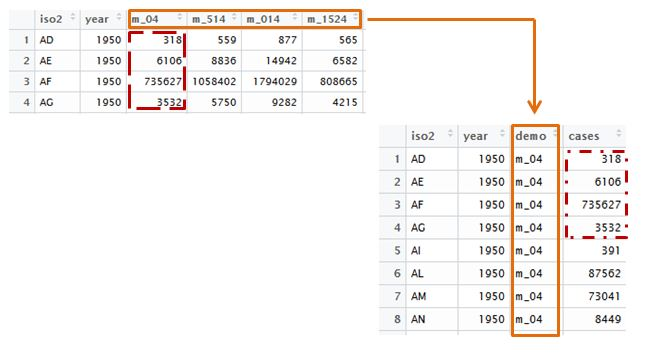 Rangos de edad y sexo en el encabezado
Se transforman en una columna nueva de demografía
Los casos se repiten hacia abajo en la tabla
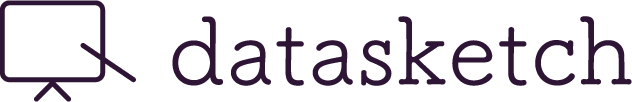 Datos largos y anchos
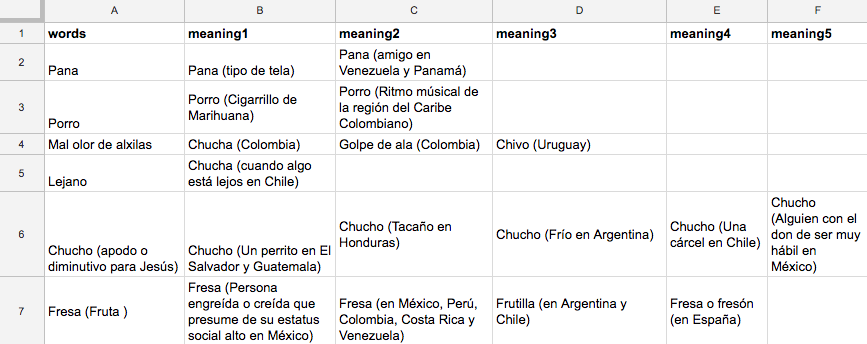 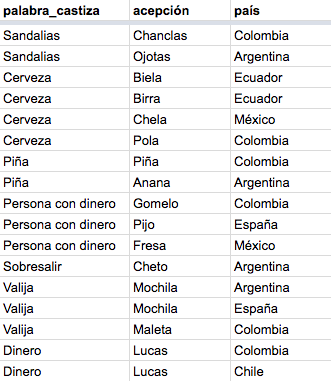 Cada nuevo significado no debería agregarse como nueva columna, si no como una nueva fila
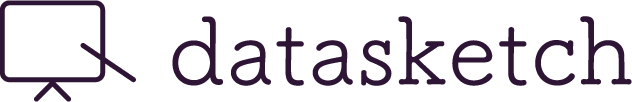 Tipo de datos mezclados
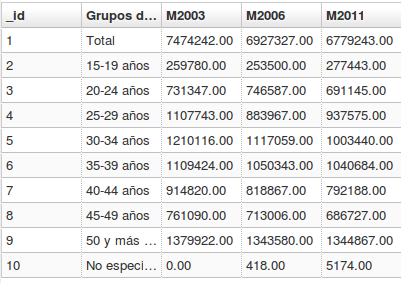 Cada columna debe tener un mismo tipo de datos
En la segunda columna si todos los elementos de las celdas con son grupos de edad, no deberíamos tener totales
Los años podrían ponerse como una nueva columna de años
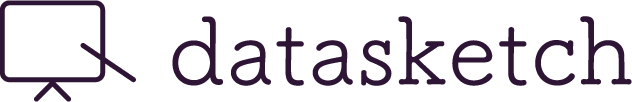 Estructurar datos
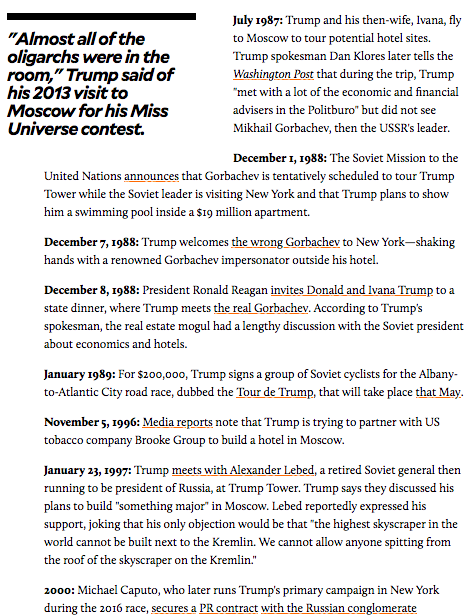 ¿Cuántas veces aparece Carter Page en la historia?
¿Cuántos embajadores rusos están involucrados en la historia?
¿Cuál era el vínculo de Trump con los oficiales rusos en 2016?
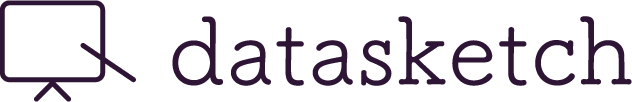 Estructurar datos
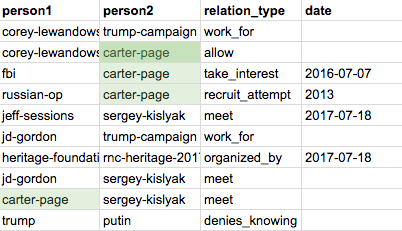 ¿Cuántas veces aparece Carter Page en la historia?
¿Cuántos embajadores rusos están involucrados en la historia?
¿Cuál era el vínculo de Trump con los oficiales rusos en 2016?
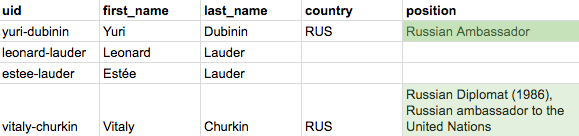 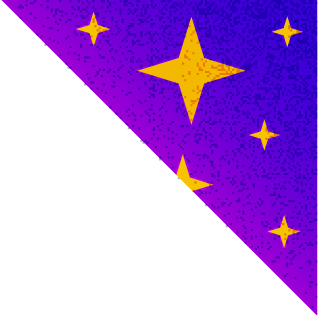 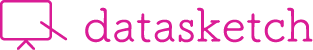 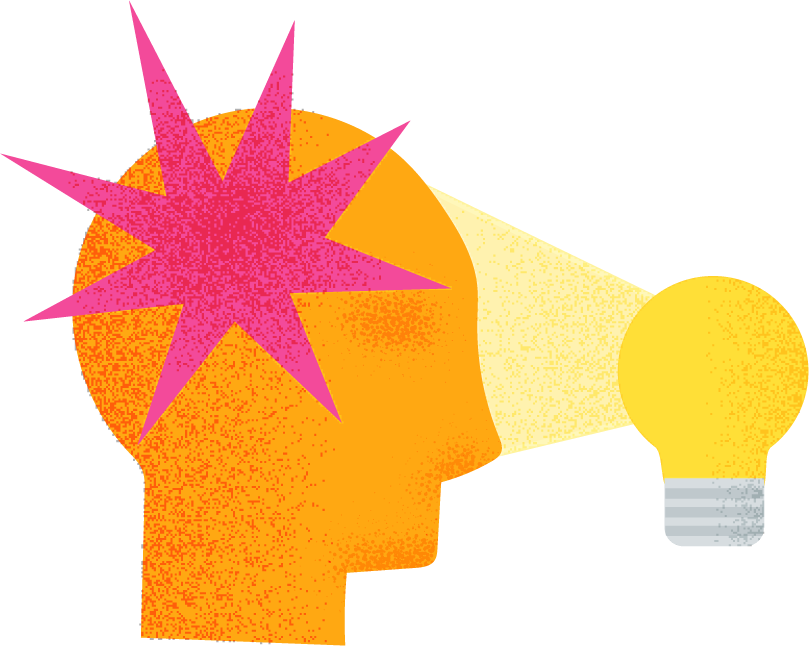 Listar preguntas

Agregaciones como totales, conteos, etc.

Tablas pivote o tablas dinámicas
Interrogar los datos
Tener en cuenta
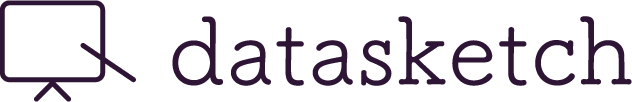 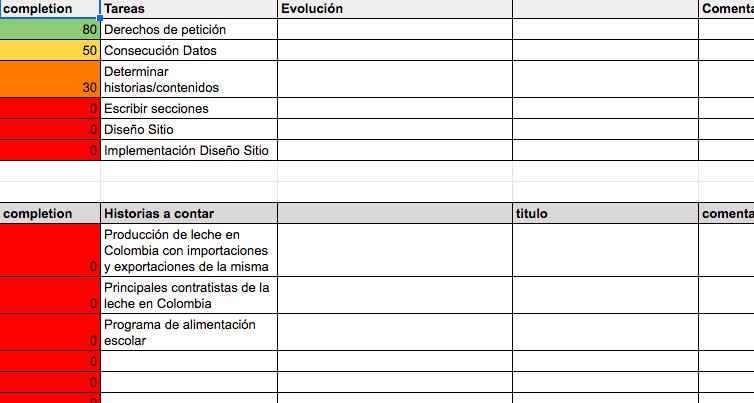 Estructurar la investigación
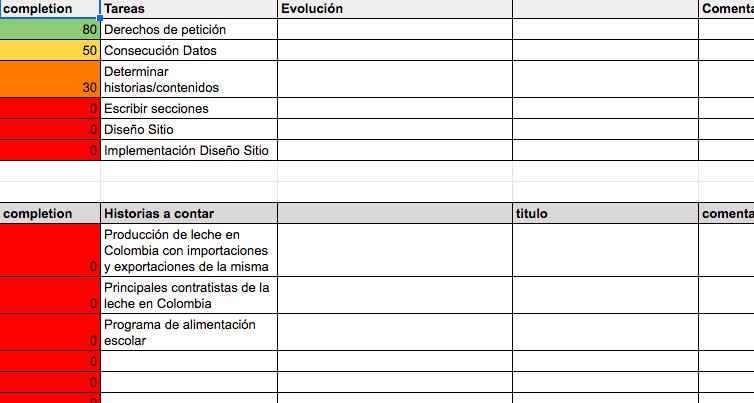 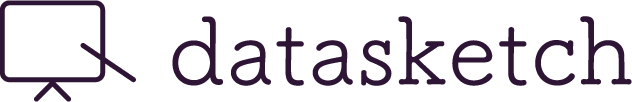 Hipótesis
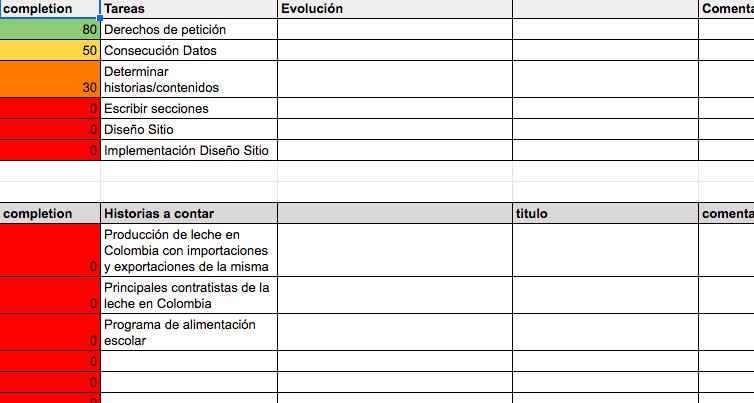 Listado extensivo de preguntas
Listado extensivo fuentes de datos
Priorizar preguntas y datos disponibles
Seleccionar pregunta principal
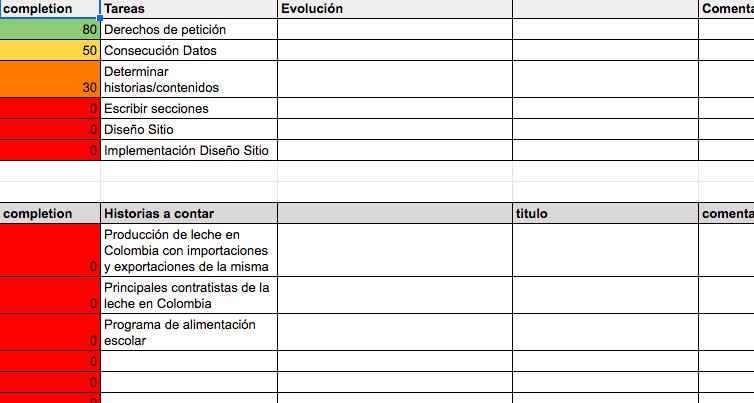 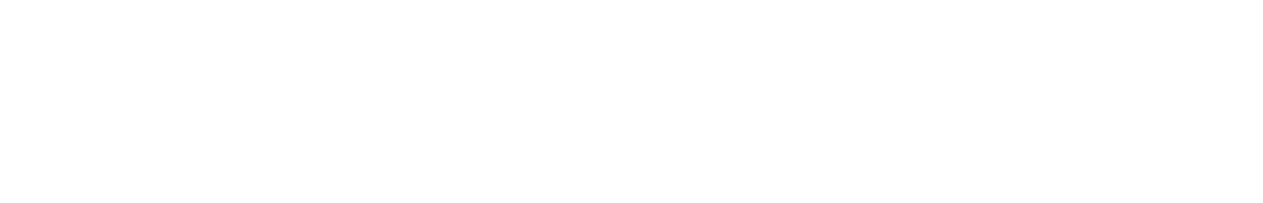 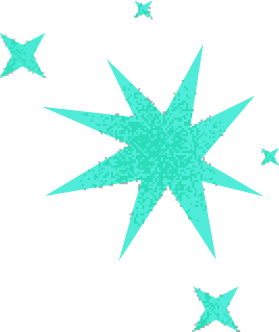 No olvides probar nuestras herramientas de visualización en línea

. http://datasketch.co .